Information on COVID-19
KDADS
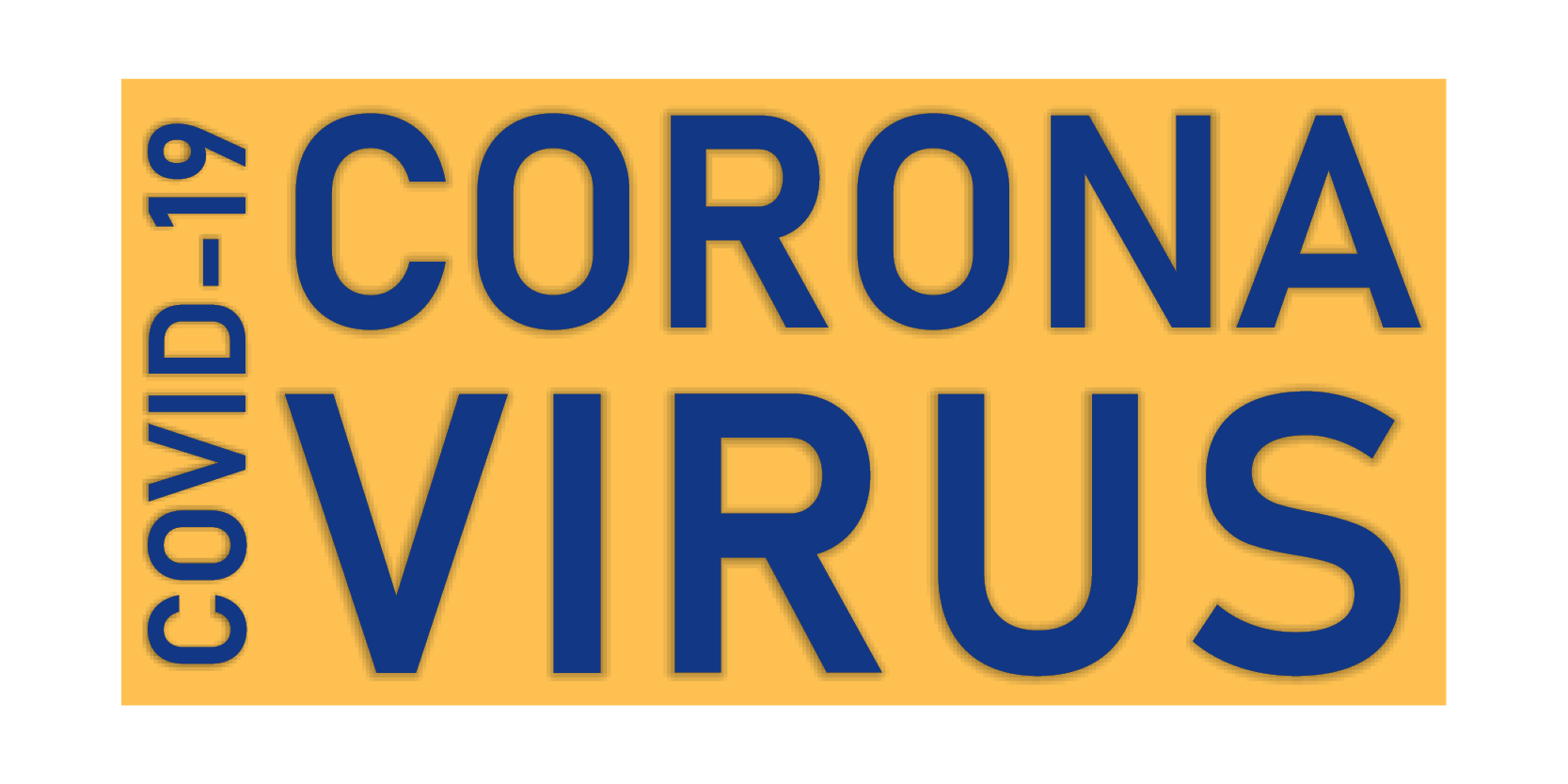 March 13, 2020
Information on COVID-19
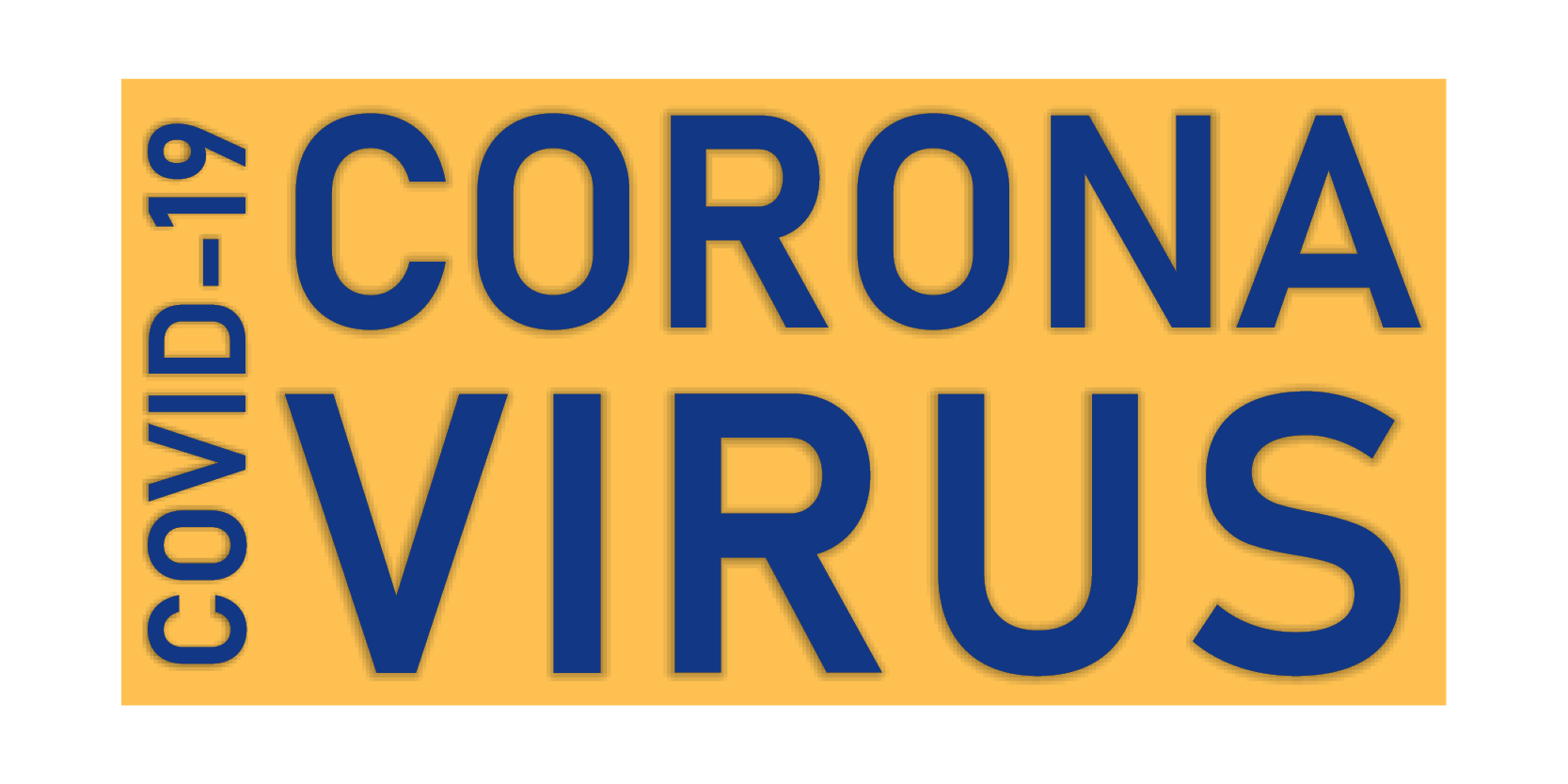 A message from the Secretary
KDHE Guidance
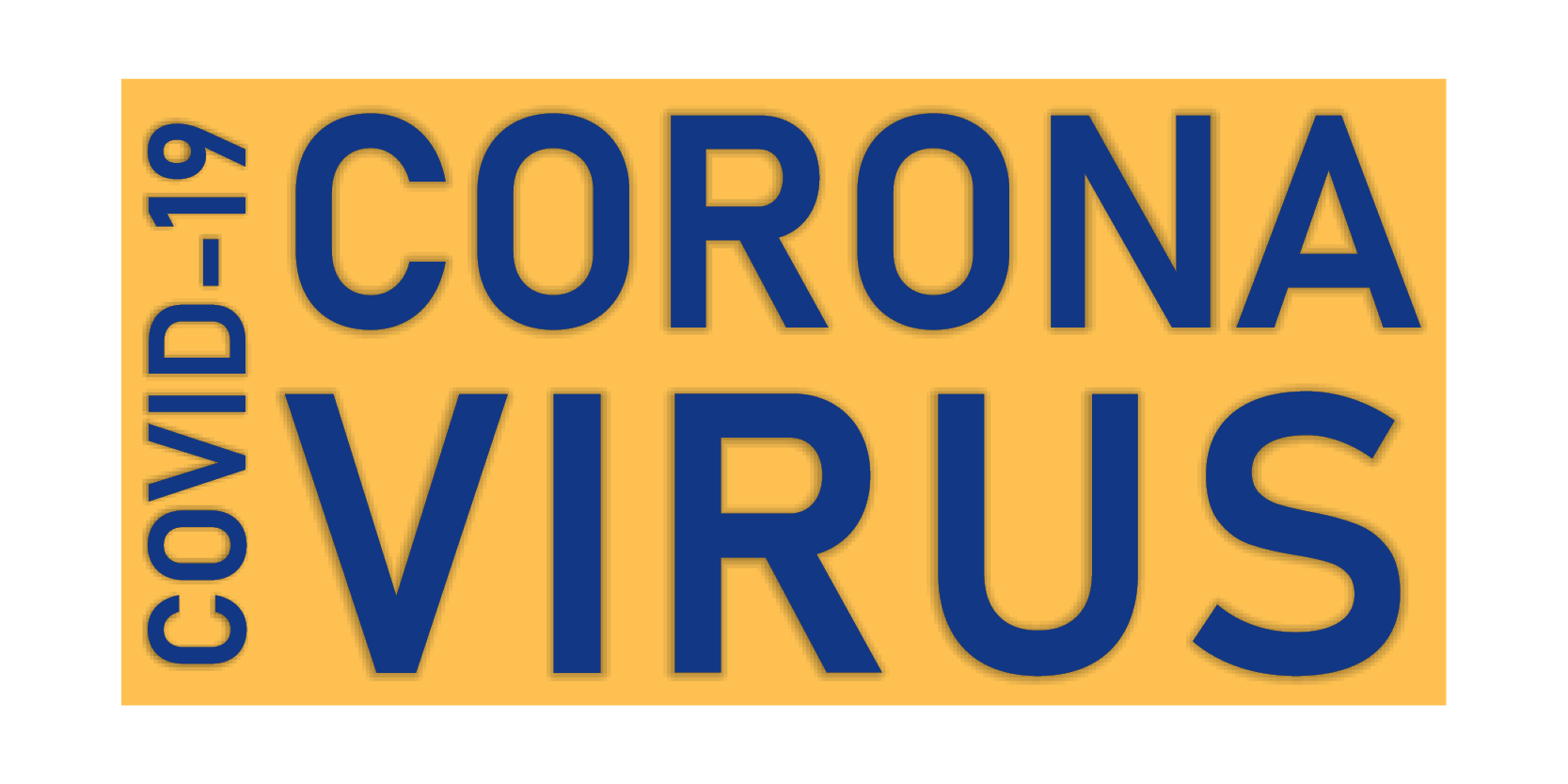 Kansas Department of 
Health and Environment

http://www.kdheks.gov/coronavirus/ 

1-866-534-3463 (1-866-KDHEINF)
Federal Guidance
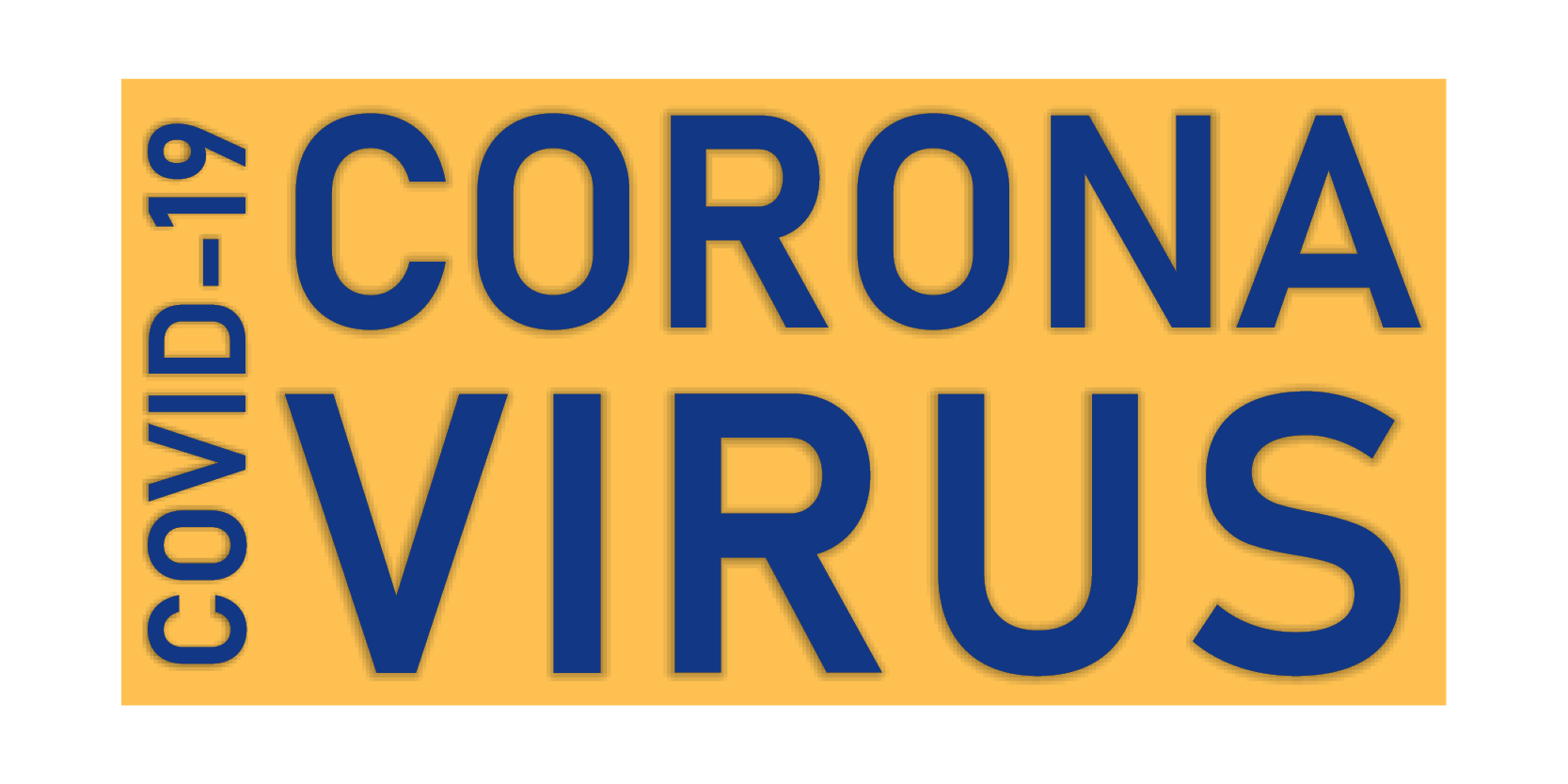 Federal resources for Coronavirus information:
Centers for Disease Control and Prevention
https://www.cdc.gov/coronavirus/2019-nCoV/index.html
https://www.cdc.gov/coronavirus/2019-ncov/about/coping.html

Medicare
https://www.medicare.gov/medicare-coronavirus

Administration for Community Living
https://acl.gov/COVID-19

Centers for Medicare & Medicaid Services
https://www.cms.gov/newsroom/press-releases/cms-issues-clear-actionable-guidance-providers-about-covid-19-virus
Federal Guidance
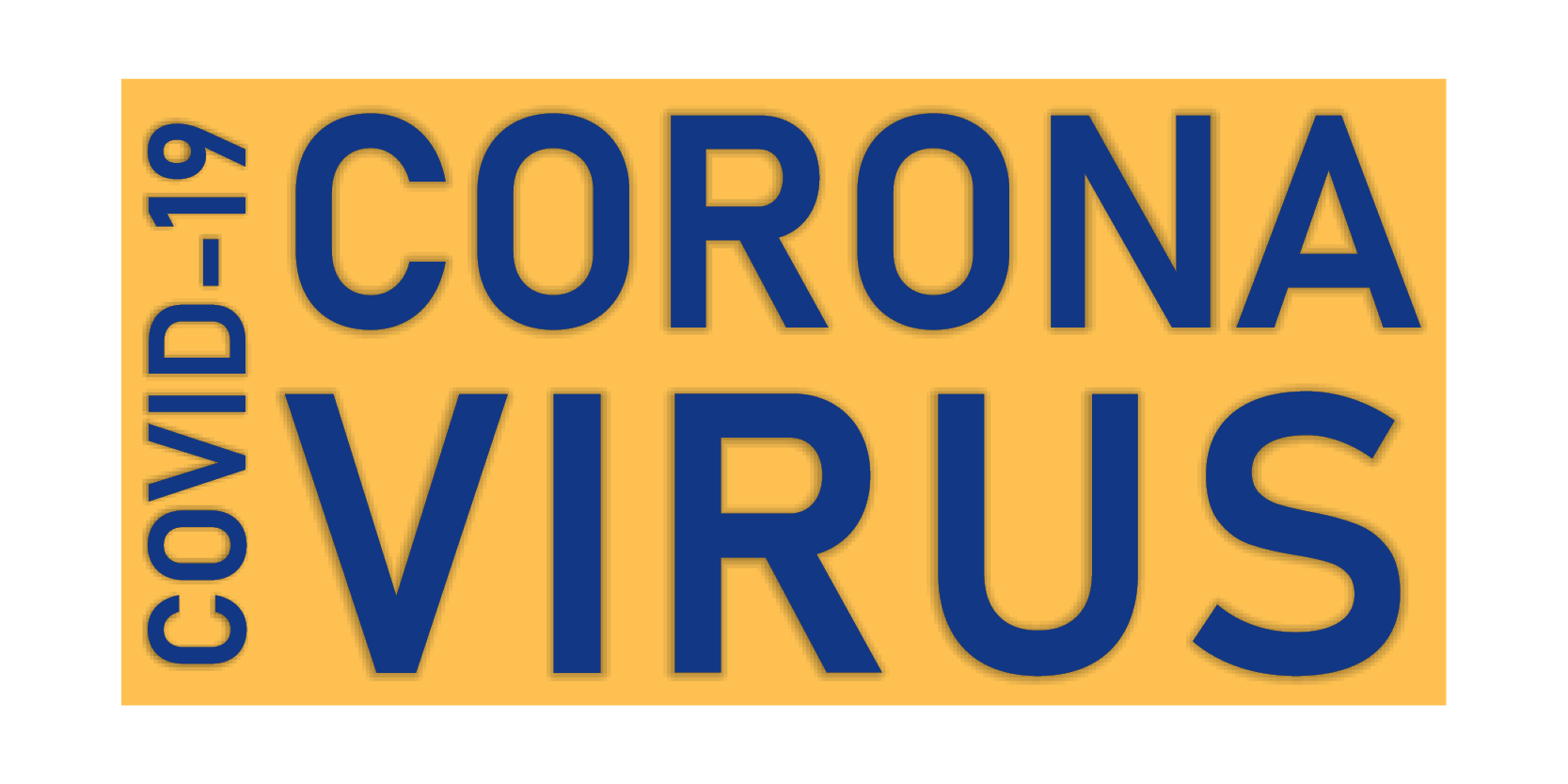 Federal resources for Coronavirus information:
Administration for Community Living
What do Older Adults and People with Disabilities Need to Know about Coronavirus Disease 2019 (COVID-19)?
Emergency Preparedness Resources

Centers for Disease Control and Prevention
General information
Facts and Myths
FAQs
One page fact sheet- what you need to know
Preventing COVID-19 Spread in Communities
Information for Healthcare Professionals
Strategies to Prevent the Spread of COVID-19 in Long-Term Care Facilities (LTCF)
Interim Guidance for Implementing Home Care of People Not Requiring Hospitalization for 2019 Novel Coronavirus (2019-nCoV)
Guidance for People at Risk for Serious Illness from COVID-19
Resources for State, Local, Territorial and Tribal Health Departments
Federal Guidance
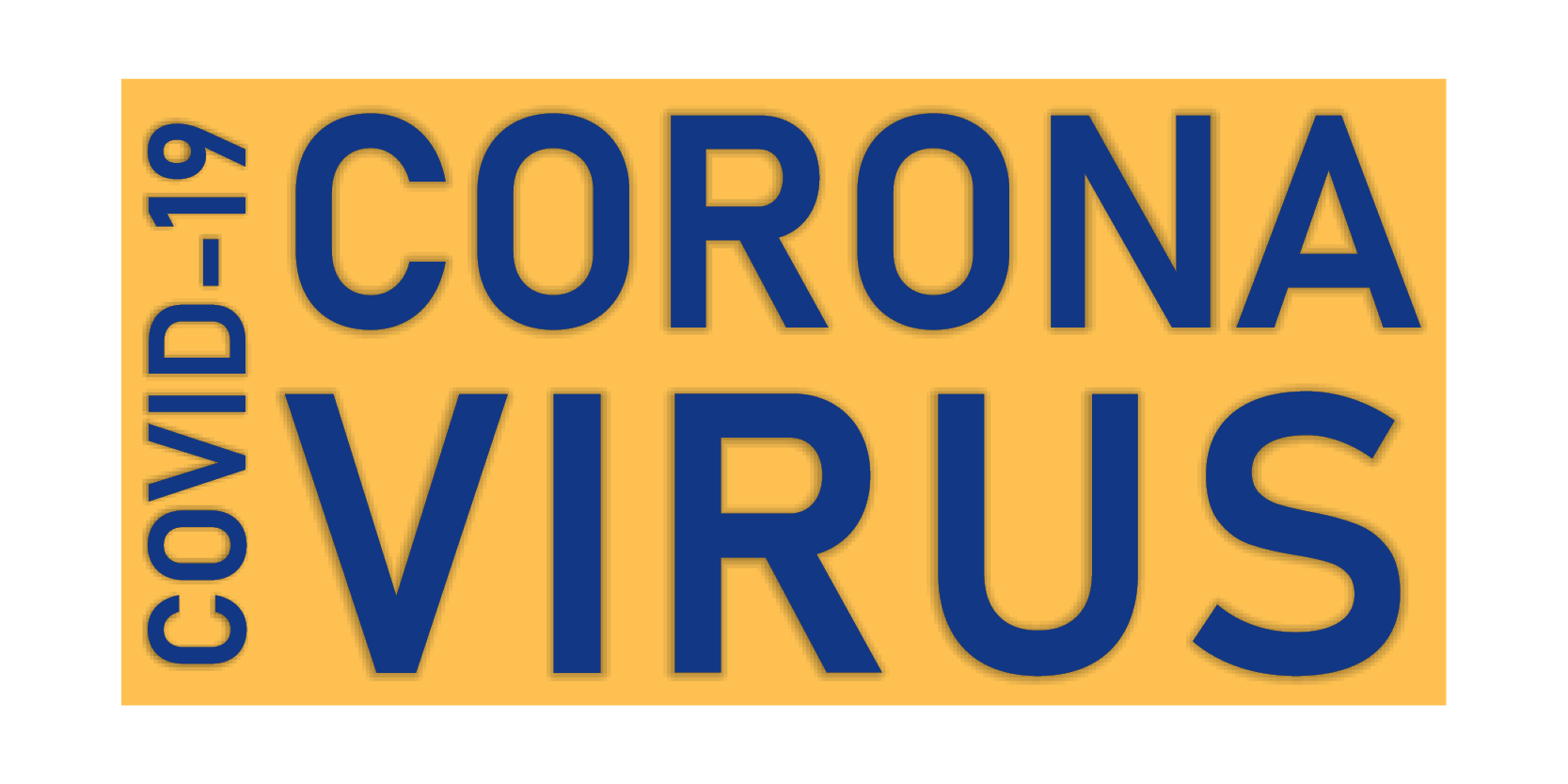 Federal resources for Coronavirus information:
Centers for Medicare & Medicaid Services
Current Emergencies Website with information and updates
Disaster Response Toolkit
Emergency Preparedness Strategies
Guidance for Infection Control and Prevention of Coronavirus Disease 2019 (COVID-19) in nursing homes
Guidance for Infection Control and Prevention Concerning Coronavirus Disease (COVID-19): FAQs and Considerations for Patient Triage, Placement and Hospital Discharge
Bulletin on Suspension of Survey Activities
FAQs for healthcare providers regarding Medicare payment for testing and other COVID-19 services
Fact Sheet: Medicare Coverage and Payment Related to COVID-19
Fact Sheet: Medicaid and CHIP Coverage and Payment Related to COViD-19 
Appendix K preprint for 1915(c) Waiver Emergency Preparedness and Response

Department of Labor
COVID-19 Information for workers and employers
Specified guidance for healthcare workers and employers
Federal Guidance
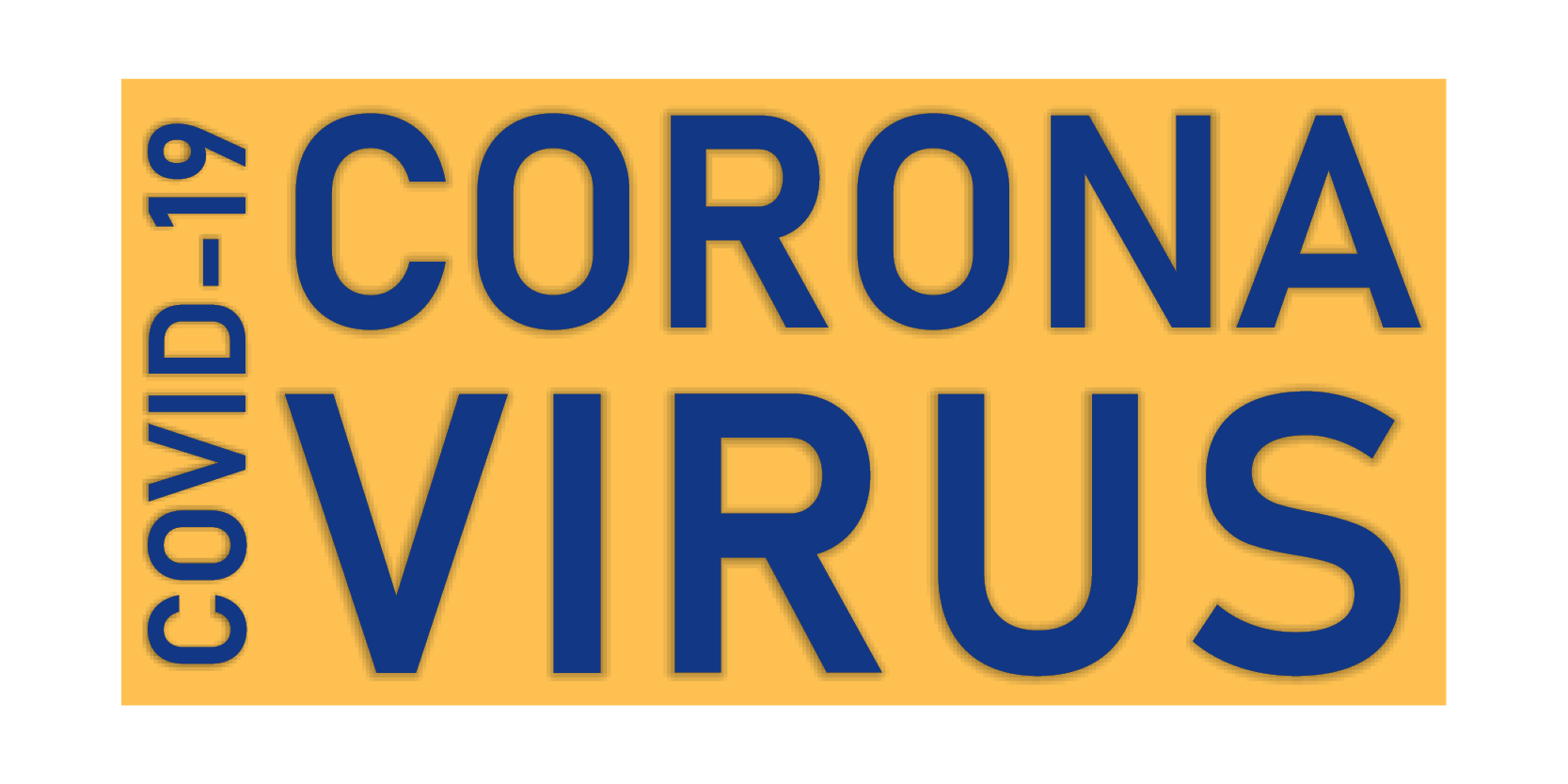 Federal resources for Coronavirus information:
Environmental Protection Agency
List of registered disinfectants for use against COVID-19

National Resource Center on Nutrition & Aging
Frequently Asked Emergency Management Questions For Aging Services Professionals at the State and Local Levels

Office of the Assistant Secretary for Preparedness and Response
Capacity Building Toolkit for Including Aging and Disability Networks in Emergency Planning
Suspension of Survey Activities
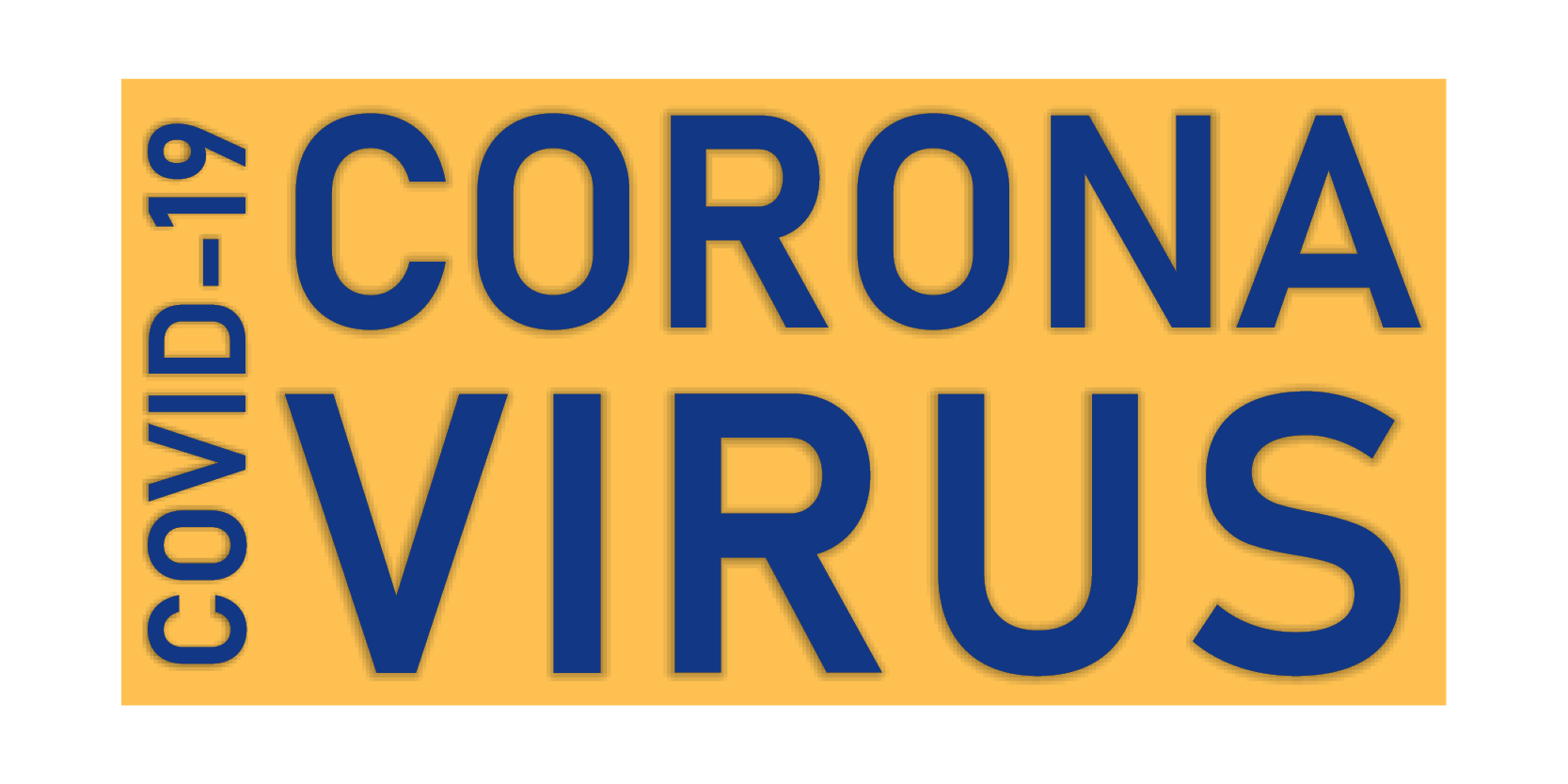 March 4th Guidance from CMS
Effective immediately, survey activity is limited to the following (in Priority Order): 

All immediate jeopardy complaints (cases that represents a situation in which entity noncompliance has placed the health and safety of recipients in its care at risk for serious injury, serious harm, serious impairment or death or harm) and allegations of abuse and neglect; 
Complaints alleging infection control concerns, including facilities with potential COVID-19 or other respiratory illnesses; 
Statutorily required recertification surveys (Nursing Home, Home Health, Hospice, and ICF/IID facilities); 
Any re-visits necessary to resolve current enforcement actions; 
Initial certifications; 
Surveys of facilities/hospitals that have a history of infection control deficiencies at the immediate jeopardy level in the last three years; 
Surveys of facilities/hospitals/dialysis centers that have a history of infection control deficiencies at lower levels than immediate jeopardy. 

https://www.cms.gov/files/document/covid19survey-activity-suspension-faqs.pdf
Limiting Visitors
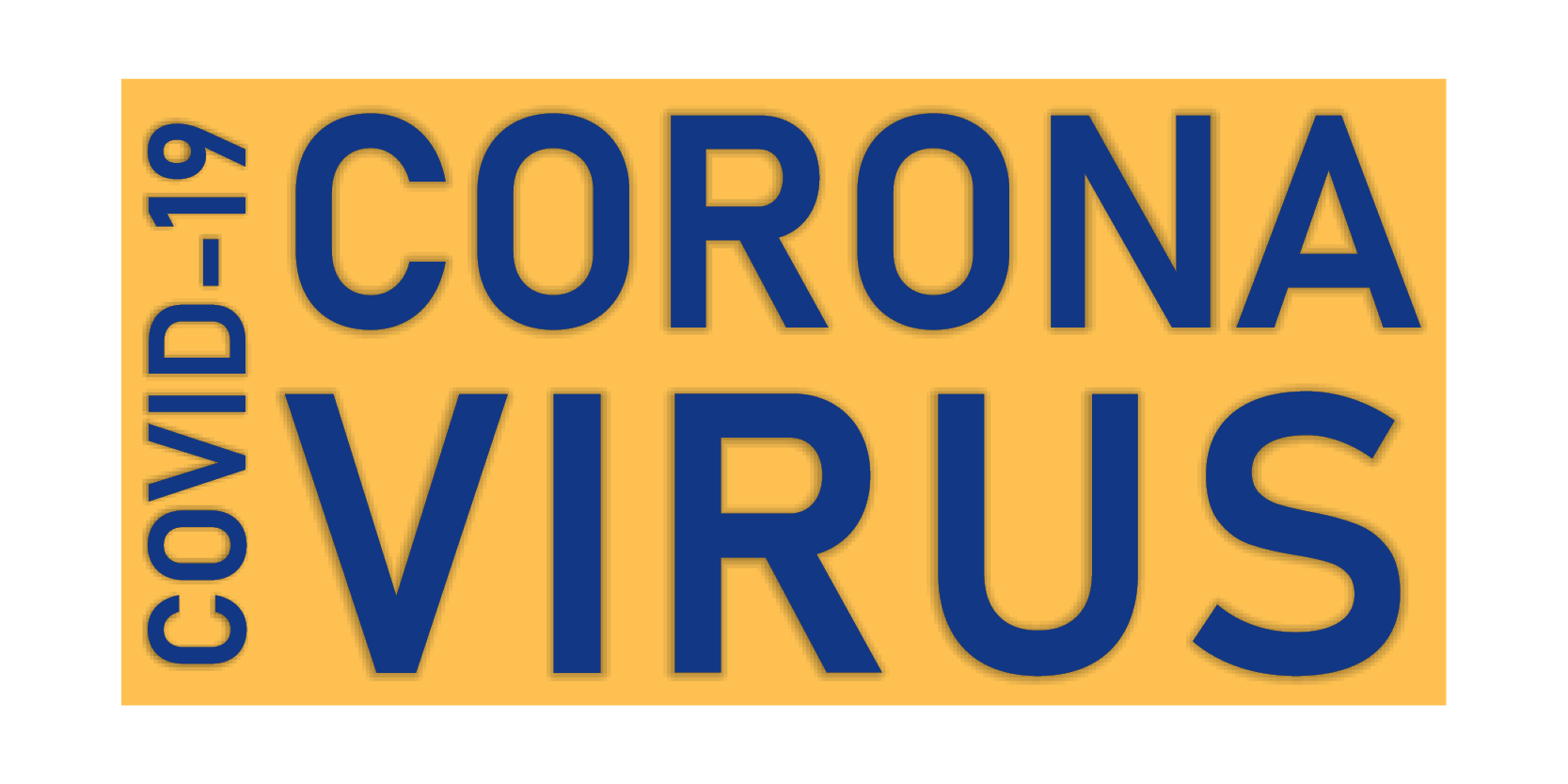 March 9th Updated Guidance
Facilities should actively screen and restrict visitation by those who meet the following criteria: 

Signs or symptoms of a respiratory infection, such as fever, cough, shortness of breath, or sore throat. 
In the last 14 days, has had contact with someone with a confirmed diagnosis of COVID-19, or under investigation for COVID-19, or are ill with respiratory illness. 
International travel within the last 14 days to countries with sustained community transmission. For updated information on affected countries visit: https://www.cdc.gov/coronavirus/2019-ncov/travelers/index.html .
Residing in a community where community-based spread of COVID-19 is occurring.

For facilities in counties or counties adjacent to other counties where a COVID-19 case has occurred, CMS recommends limiting visitation. 
Limiting means the individual should not be allowed to come into the facility, except for certain situations, such as end-of-life situations or when a visitor is essential for the resident’s emotional well-being and care. 

For all other facilities not in those counties referenced above, CMS recommends discouraging visitation. Discouraging means that the facility allows normal visitation practices (except for those individuals meeting the restricted criteria), however the facility advises individuals to defer visitation until further notice (through signage, calls, etc.).
Limiting Visitors
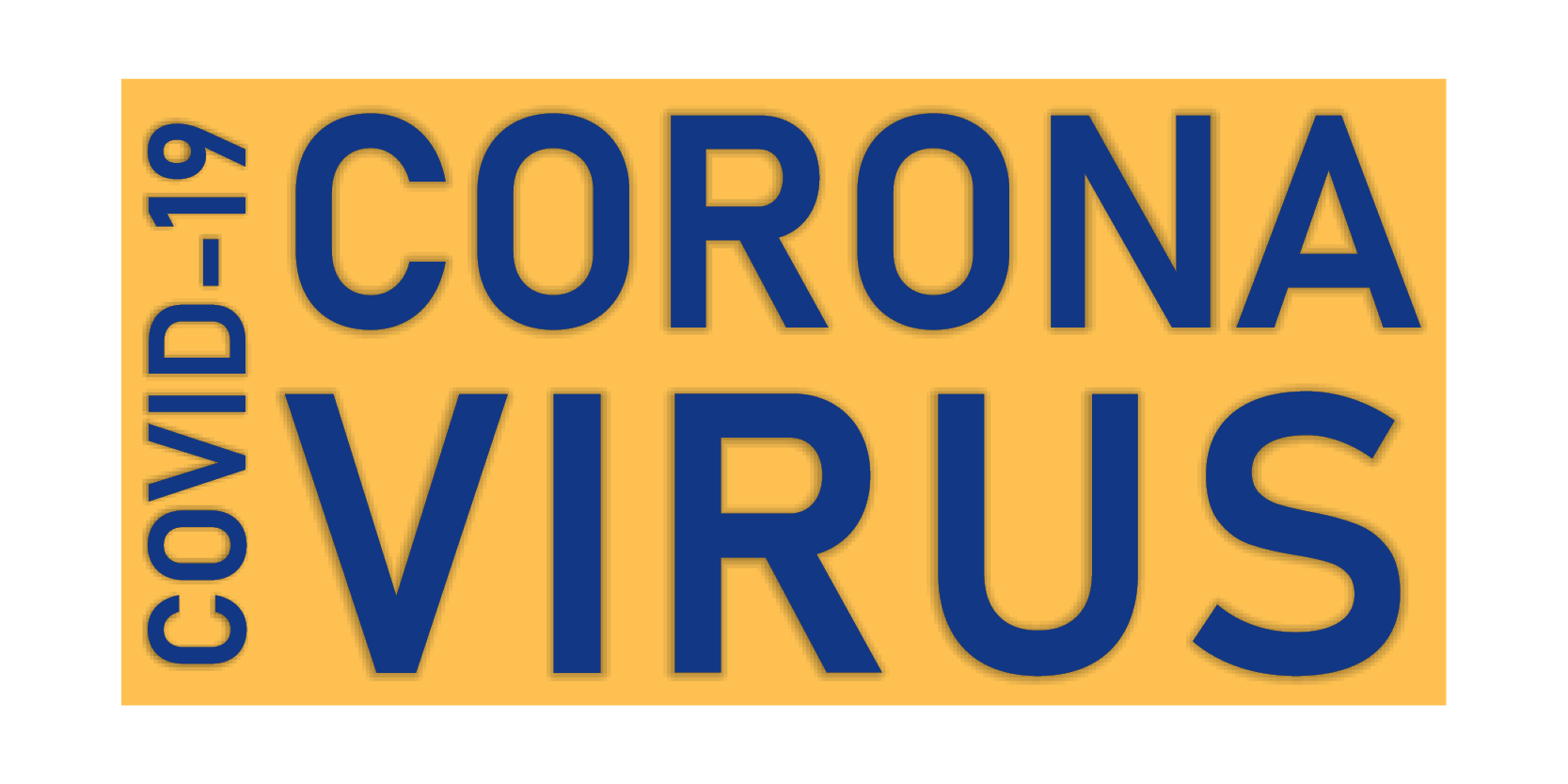 March 9th Updated Guidance
Residents still have the right to access the Ombudsman program. If in-person access is allowable, facilities should instruct visitors to limit their movement within the facility to the resident’s room (e.g., reduce walking the halls, avoid going to dining room, etc.). If in-person access is not available due to infection control concerns, facilities need to facilitate resident communication (by phone or other format) with the Ombudsman program or any other entity listed in 42 CFR § 483.10(f)(4)(i).  These include representatives of:

Health and Human Services
The Centers for Medicare and Medicaid Services
The State of Kansas
Long Term Care Ombudsman
Resident’s individual physician
Representatives of the protection and advocacy system
Resident Representative
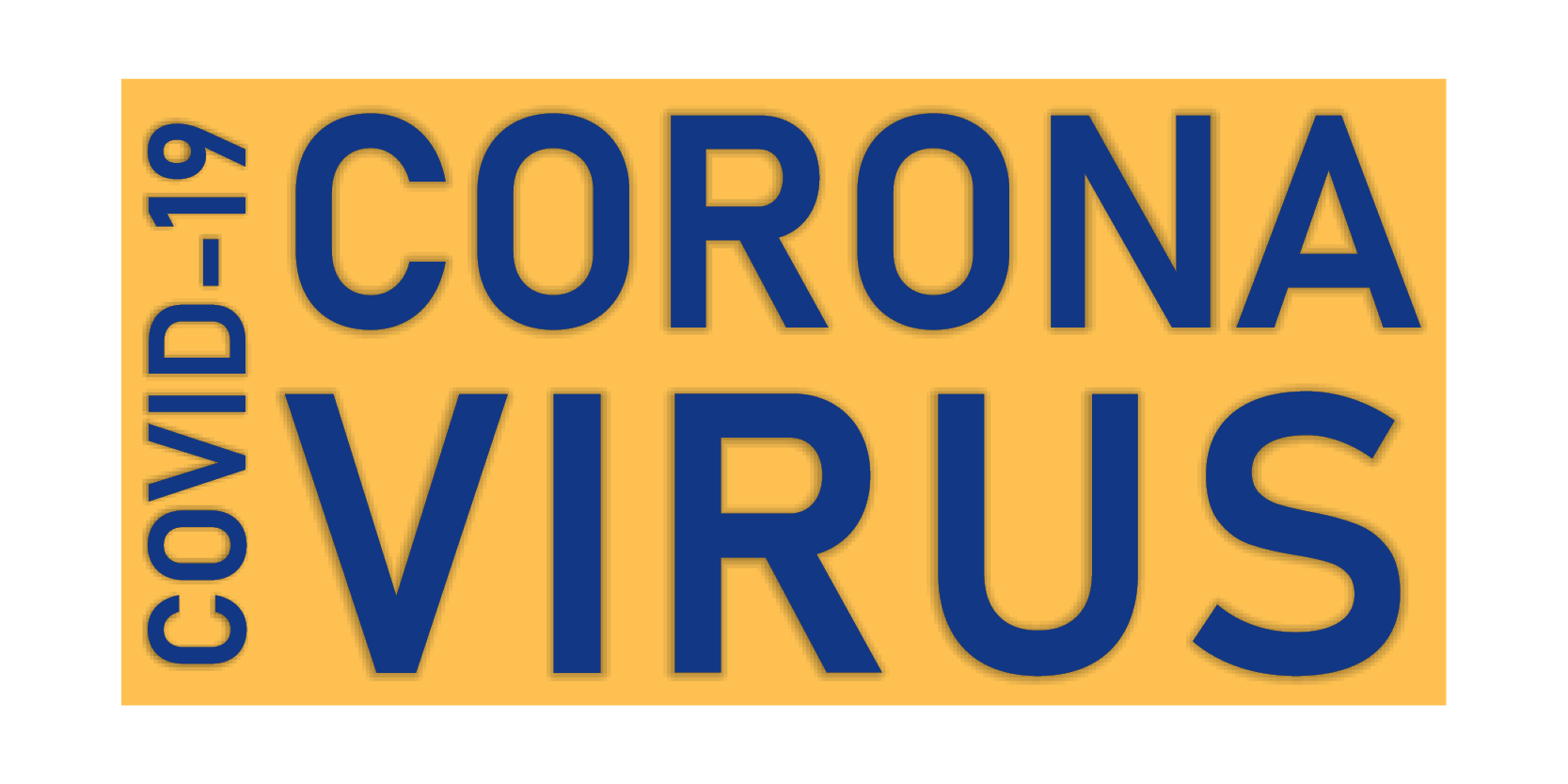 Where would I report a suspected case of COVID-19?
Report to KDHE
1-866-534-3463 (1-866-KDHEINF)


Reporting to Local Health Departments
http://www.kdheks.gov/olrh/download/health_directory.pdf